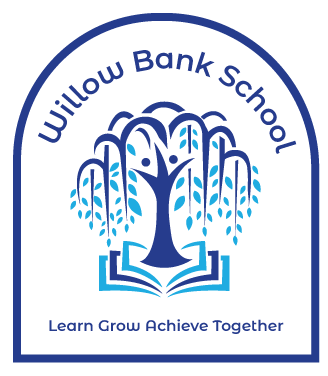 Willow Bank School
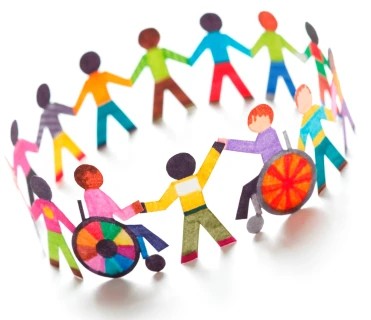 Provision offer
2024-2025
The following pages detail the provision most regularly offered at Willow Bank School to provide a flavour of what is available. Please note, however, that these lists are not exhaustive. Provision is provided in accordance with individual and current cohort needs at any given time and as directed by Section F of pupil EHCPs.

Some provision will support more than one area of need therefore has been listed under it’s primary focus.
Communication and Interaction
UNIVERSAL/TIER 1 = Universal offer/QFT/In class support
TIER 2 = Additional out of class intervention (Referral required)
TIER 3 = Additional multi-agency support (Referral required)
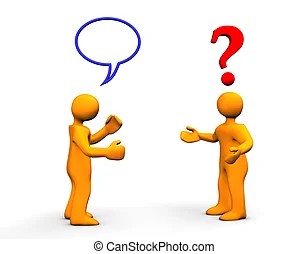 TIER 3
*SALT Referral
*Neurodevelopmental Pathway Referral
*TESSA Referral / LASCS Support
TIER 2
*SALT programme intervention sessions eg Blank levels
*Language Link intervention sessions
*Lego Therapy sessions
*Role modelling of effective communication
*Clear and concise instruction 
*Use of simplified language as appropriate
*Additional social group/social time support
*EAL support
*Differentiation of language, activities, and resources
*Use of ICT
*Use of visual resources, including timetables
*Restorative justice sessions
*Use of colourful Semantics within English sessions
*Weekly Communication and Social Skills (CSS) *English Speaking and Listening sessions
*Clear expectations, including use of WAGOLLs, step-by-step visual instructions etc
*School council, sports leader and mentoring opportunities within school
*Team building activities, including Games, Outdoor Education, Forest School and Duke of Edinburgh Award
*School trips
UNIVERSAL & TIER 1
*Now and next boards
*Designated key worker sessions including use of social stories to aid understanding
*Drama activity sessions
Cognition and Learning
UNIVERSAL/TIER 1 = Universal offer/QFT/In class support
TIER 2 = Additional out of class intervention (Referral required)
TIER 3 = Additional multi-agency support (Referral required)
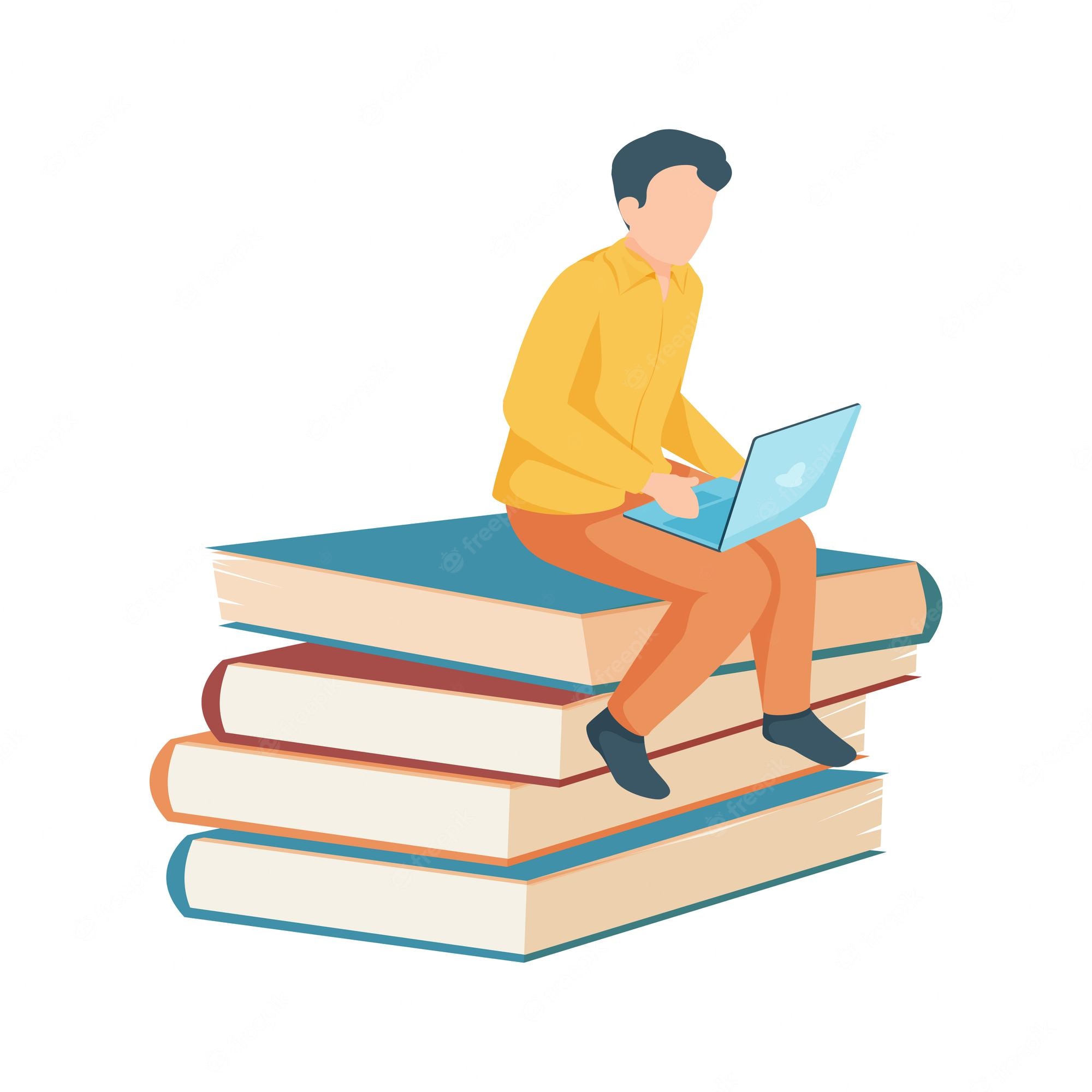 Referral to Educational Psychologist
TIER 3
Referral for Dyslexia assessment
Referral to TESSA
*Read Write Inc (Fresh Start) Literacy Intervention sessions
*Active Literacy Kit Intervention sessions
*1:1 Numeracy intervention sessions
*Dynamo Maths intervention programme
*Typing club
TIER 2
*DEAR sessions
*Phonics sessions (KS2)
*Daily opportunities for independent spelling practice during form times and/or English sessions
*Small class sizes with high staff:pupil ratio
*Regular opportunities for over learning and recall
*Access to breadth of courses and qualifications appropriate to individual needs
*Broad and balanced curriculum
*Appropriate Access Arrangements and Reasonable adjustments (eg use of reading software, reading pens, readers, scribes, word processor, rest breaks, prompts and extra time as applicable)
*Daily opportunities for independent and/or guided numeracy practice (eg times tables) through form times and/or Maths sessions
*Appropriately adapted/differentiated work/curriculum
*Precision teaching
*Supportive work resources eg writing frames, sentence starters, vocabulary banks, WAGOLLs etc
*Termly subject assessments and reading/spelling assessments
*Multi-sensory resources and activities
*Use of ICT
*Daily opportunities for independent reading practice during form times and/or English sessions
*Opportunities for pre and post learning
*Extra-curricular/After-school learning opportunities eg homework tasks
UNIVERSAL & TIER 1
Social, Emotional and Mental Health
UNIVERSAL/TIER 1 = Universal offer/QFT/In class support
TIER 2 = Additional out of class intervention (Referral required)
TIER 3 = Additional multi-agency support (Referral required)
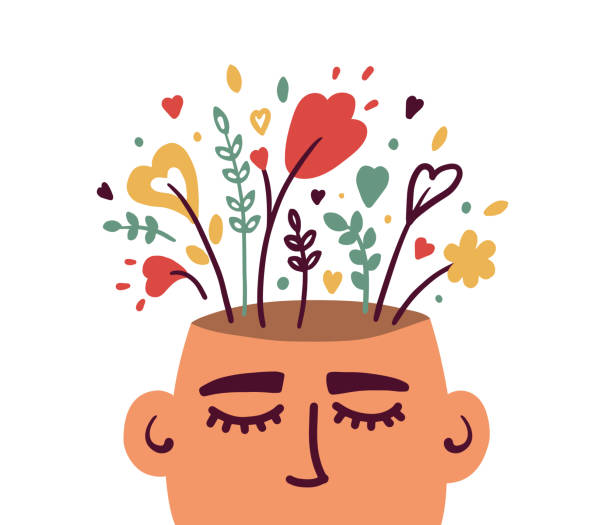 *Barnado’s (BOSS)
*CYPMHS/CAMHS
*FCAMHs
*YJS   *St Giles Trust
*YPDATT   *CELLS Project
*School Nurse
*Safer Communities/Police involvement
*EWS   *NEET prevention
*Developmental Paediatrics Referral
*MASH Referral  *TESSA referral
TIER 3
*Draw and Talk therapy
*Barnados Resilience sessions
*Designated key worker sessions 
(inc SEAL & ZOR) 
*Starving the Anger Gremlin
*Starving the Anxiety Gremlin
*Heart Math
*Neurotronics Laxman sessions
*CBT sessions
*EHAT support
*School based attendance support
*Neurolinguistic Programming Techniques sessions
*Social stories and Scenarios sessions
*1:1 Mindfulness sessions (inc Reiki)
*Multiple Brain Integration Techniques sessions
*PHPs/Personalised risk assessments
*Personalised timetables/NIRFOTE
*Boxall profiling and plan
TIER 2
*Emotion coaching 
*Restorative thinking/justice sessions
*Emotional Literacy Curriculum focusing upon the identification, communication and management of emotions including Personal and Social Development (PSD) sessions across all Key Stages
*Use of Social Stories and Comic Strip conversations
*Whole school use of the incredible 5-point scale and/or Zones of Regulation
*Weekly achievement assemblies and celebration events
*Robust safeguarding provision
*Access to 'The Zone'
*Mental Health and Wellbeing events throughout the school year
*Post-16 career planning opportunities
*Graduated transitions
**Personalised IEP targets
*Pastoral or SLT Report plans
*Access to parent/pupil support
*Team teach approach
*Parent/pupil voice opportunities including school council
*Regular home/school communication
*Mindfulness sessions
*Nurture group structure (KS2)
*Personalised re-engagement plans
*Sporting activities (including Duke of Edinburgh Award)
*Tramua informed approach
*1:1 Drop-in sessions with School’s Senior Mental Health Lead and/or keyworker
*Access to alternative learning spaces
*Reasonable in-class adjustments/Access Arrangements (eg Time out/Rest/Movement breaks etc)
*Morning meet and greet/breakfast provision
*Use of in-house rewards (eg praise, golden time, reward trips)
UNIVERSAL & TIER 1
Physical and Sensory
UNIVERSAL/TIER 1 = Universal offer/QFT/In class support
TIER 2 = Additional out of class intervention (Referral required)
TIER 3 = Additional multi-agency support (Referral required)
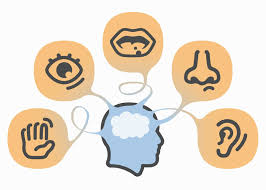 *SpLD Clinic Referral 
*School Nurse Referral
*Developmental Paediatrician Referral
*TESSA referral
*Occupational Therapy Referral
TIER 3
*Seedlings/Teenage Sensory Programme
*South Warwickshire Handwriting Programme
*Fine motor skills (South Warwickshire Hand Skills and Skills Hands Programme)
*Typing Club
*Get Active sessions
TIER 2
*Use of sensory equipment in class (eg fidget equipment, ear defenders, chewellry, music etc)
*Alternative seating arrangements/workstations (eg use of wobble cushions, wobble stools, bean bags, standing desks, agreed seating plans etc)
*Quiet room within dining area/Alternative breakfast/lunchtime provisions
*Simplified uniform policy and reasonable adjustments with regards to uniform
*St Helens music service sessions 
*Provision of physical aids within class (eg writing slope, pencil grips etc)
*Access to Outdoor Play equipment
*Practical lessons including Science, Food Technology, PE, Art, Outdoor Education and Forest School
*Regular sporting events
*Morning movement/Morning mile activities within form times
*Access to cube rooms/quiet work-spaces
*Breakfast and breaktime clubs
*Access to sensory room
*Sensory/Rest/Movement breaks within and between lessons
*Additional Access Arrangements (eg scribe, use of ICT)
*Swimming lessons (KS2)
*INSYNC Programme
UNIVERSAL & TIER 1